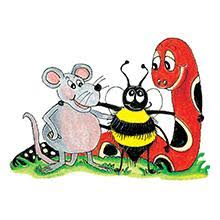 Jolly Grammar 3b-6
icy
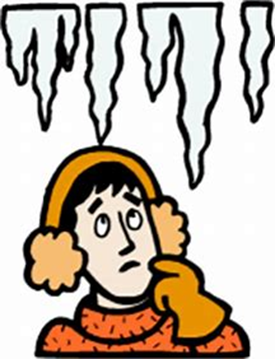 icy
 icon
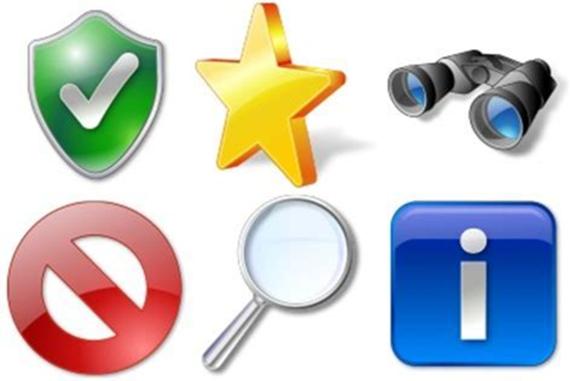 icy
 icon
 diet
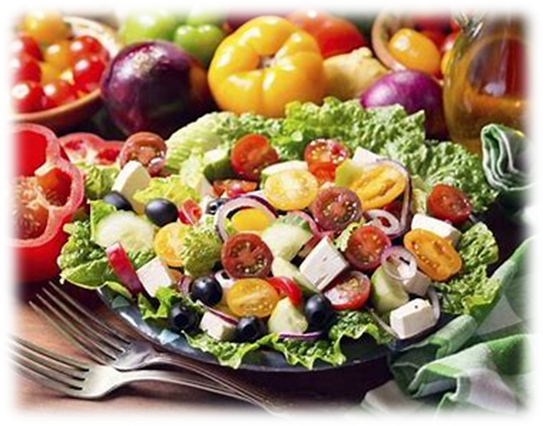 icy
 icon
 diet
 child
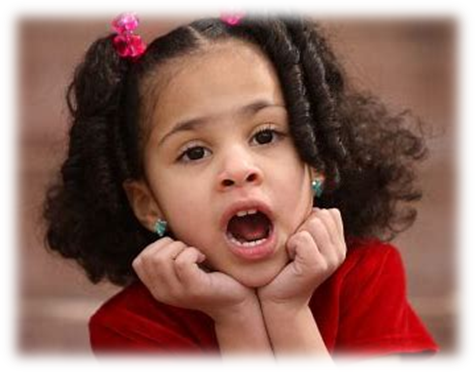 icy
 icon
 diet
 child
 idea
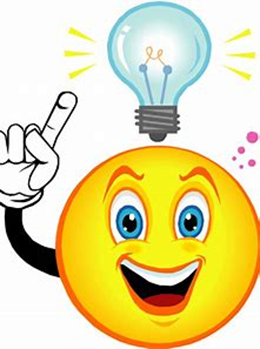 icy
 icon
 diet
 child
 idea
 wild
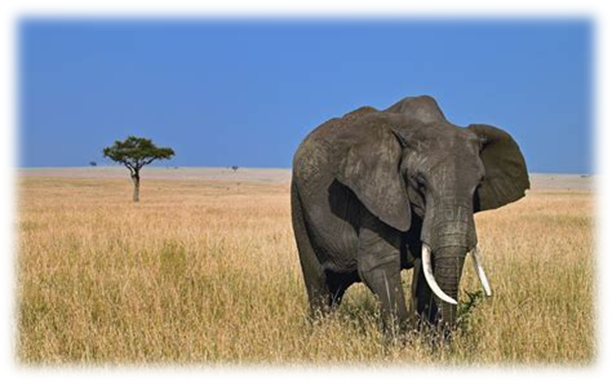 icy
 icon
 diet
 child
 idea
 wild
7. behind
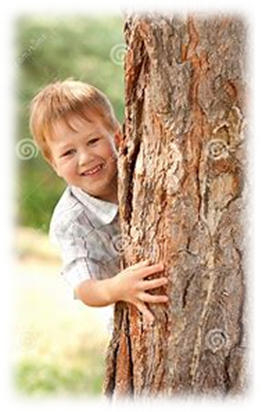 icy
 icon
 diet
 child
 idea
 wild
7. behind
8. spider
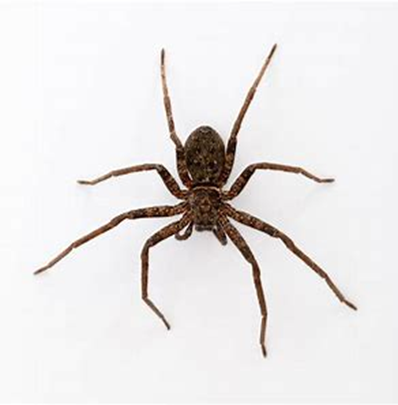 icy
 icon
 diet
 child
 idea
 wild
7. behind
8. spider
9. pirate
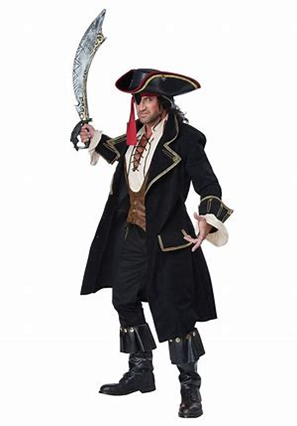 icy
 icon
 diet
 child
 idea
 wild
7. behind
8. spider
9. pirate
10. diary
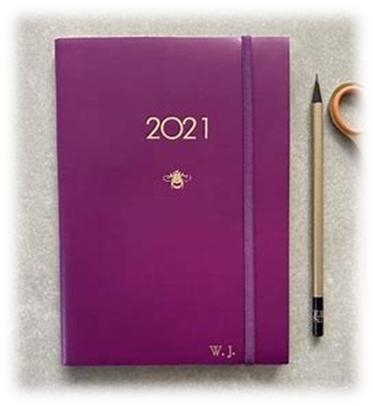 icy
 icon
 diet
 child
 idea
 wild
7. behind
8. spider
9. pirate
10. diary
11. Viking
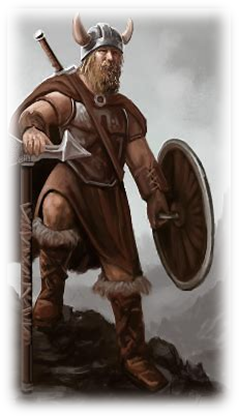 icy
 icon
 diet
 child
 idea
 wild
7. behind
8. spider
9. pirate
10. diary
11. Viking
12. horizon
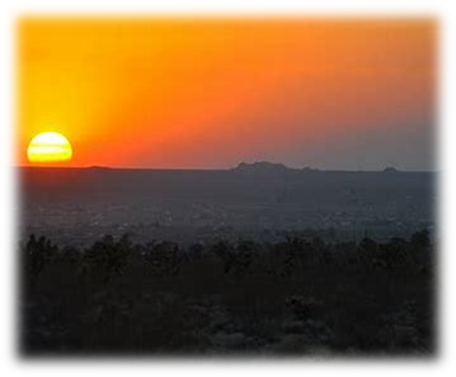 icy
 icon
 diet
 child
 idea
 wild
7. behind
8. spider
9. pirate
10. diary
11. Viking
12. horizon
13. phial
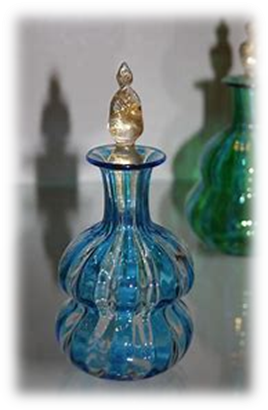 icy
 icon
 diet
 child
 idea
 wild
7. behind
8. spider
9. pirate
10. diary
11. Viking
12. horizon
13. phial
14. quiet
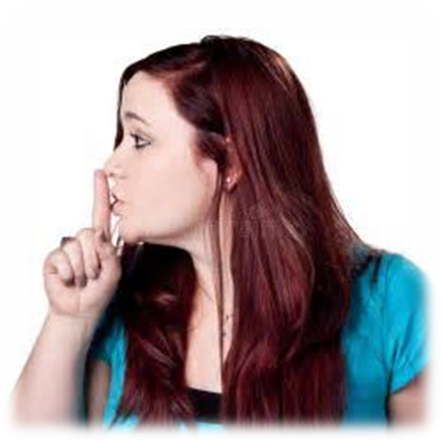 icy
 icon
 diet
 child
 idea
 wild
7. behind
8. spider
9. pirate
10. diary
11. Viking
12. horizon
13. phial
14. quiet
15. gigantic
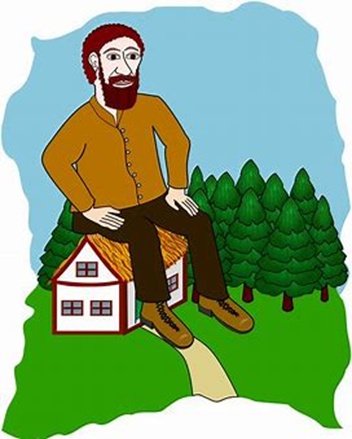 icy
 icon
 diet
 child
 idea
 wild
7. behind
8. spider
9. pirate
10. diary
11. Viking
12. horizon
13. phial
14. quiet
15. gigantic
16. diagonal
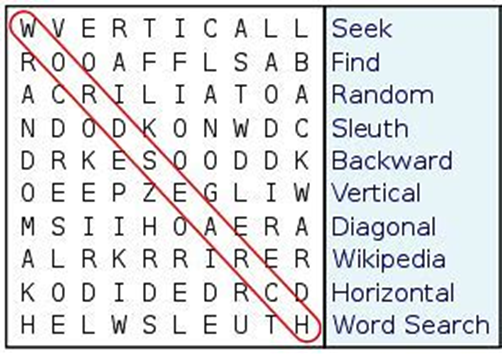 icy
 icon
 diet
 child
 idea
 wild
7. behind
8. spider
9. pirate
10. diary
11. Viking
12. horizon
13. phial
14. quiet
15. gigantic
16. diagonal
17. microphone
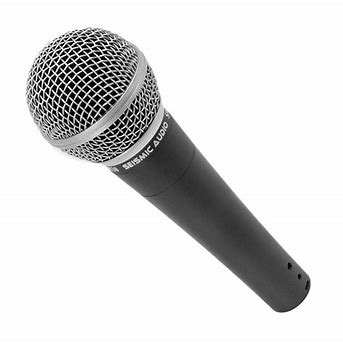 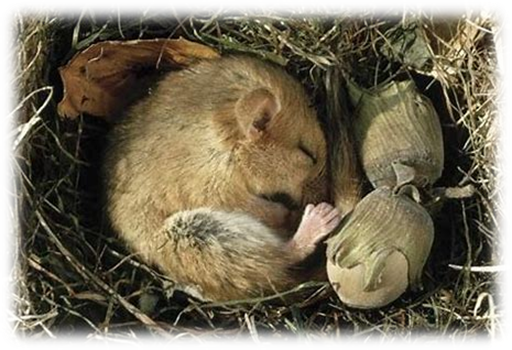 icy
 icon
 diet
 child
 idea
 wild
7. behind
8. spider
9. pirate
10. diary
11. Viking
12. horizon
13. phial
14. quiet
15. gigantic
16. diagonal
17. microphone
18. hibernate
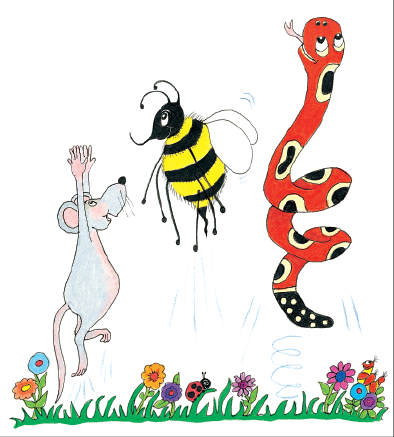 Adverbs
This is a slow train.
This is a slow train.


The train moves slowly.
odd
 patient
 regular
 regular
 special
 fluent
 sweet
 nervous
 perfect
oddly
 patiently
 regularly
 regularly
 specially
 fluently
 sweetly
 nervously
 perfectly
odd
 patient
 regular
 regular
 special
 fluent
 sweet
 nervous
 perfect
Adverbs made by adding <-ly> to adjectives
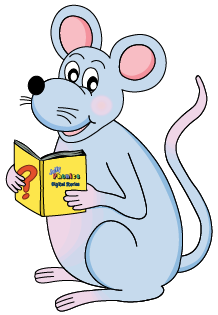 happy
 heavy
 easy
 messy
happily
 heavily
 easily
 messily
happy
 heavy
 easy
 messy
 simple
 idle
 gentle
reasonable
happily
 heavily
 easily
 messily
 simply
 idly
 gently
 reasonably
happy
 heavy
 easy
 messy
 simple
 idle
 gentle
reasonable
 frantic
dramatic
 specific
happily
 heavily
 easily
 messily
 simply
 idly
 gently
 reasonably
 frantically
 dramatically
 specifically
friendly
 lively
 elderly
 lonely
 silly
 lovely
high
 late
 soon
 always
 well
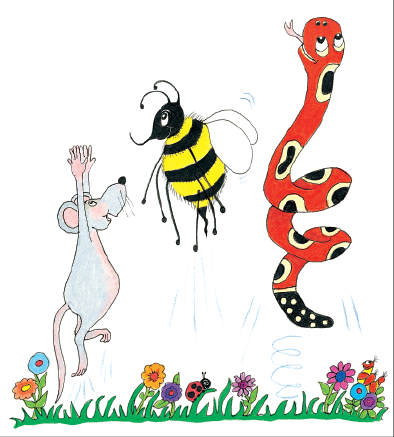 Adverbs
heavy      selfish     quiet     angry     bad
heavy      selfish     quiet     angry     bad
heavily    selfishly  quietly   angrily   badly
The boy had a quick snack.
 He ate his snack quickly.
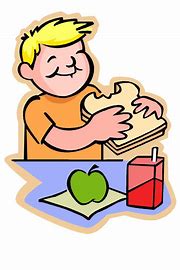 The boy had a quick snack.
 He ate his snack quickly.
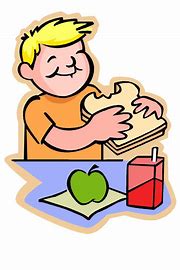 He had a serious injury.
 He injured himself seriously.
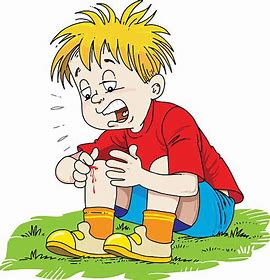 He had a serious injury.
 He injured himself seriously.
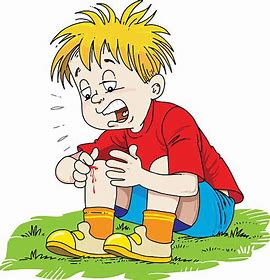 I am a careful drive.
 I drive carefully.
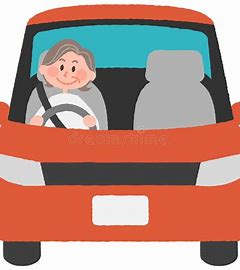 I am a careful drive.
 I drive carefully.
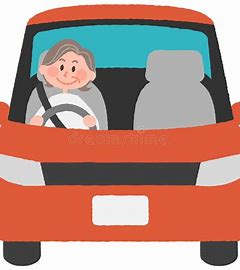 It is a safe place to cross.
You can cross safely.
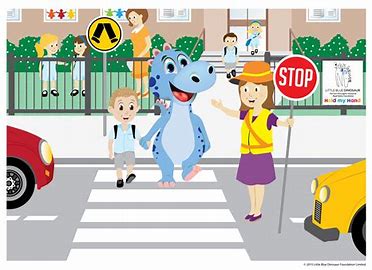 It is a safe place to cross.
You can cross safely.
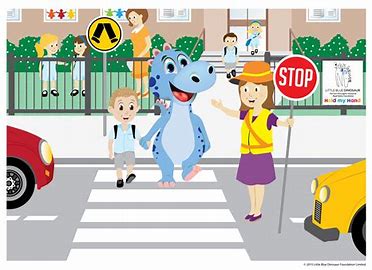 She was a happy child.
The child lived happily.
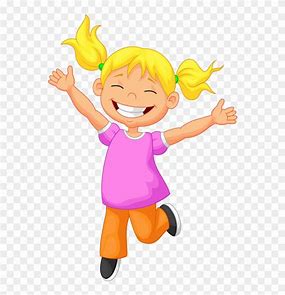 She was a happy child.
The child lived happily.
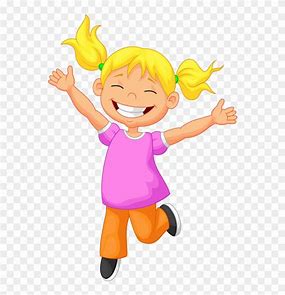 It was an easy test to pass.
I passed the test easily.
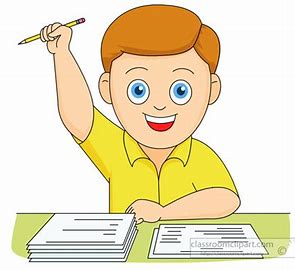 It was an easy test to pass.
I passed the test easily.
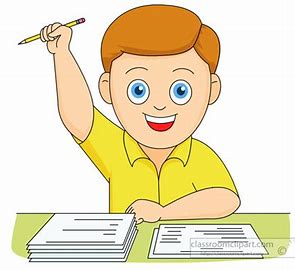 Make sentences.

The turtle moves slowly.

The sloth walks slowly.
  
Mr. Hirayama lives silently.

Mr. Ikeda plays silently.

I can carry this book lightly.
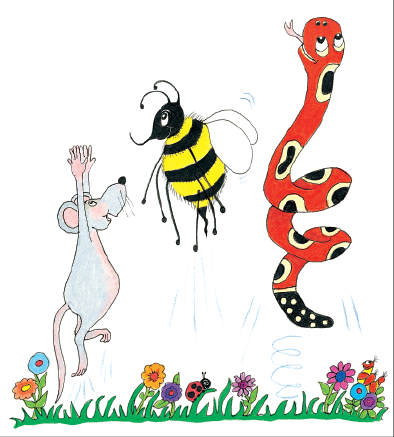 See you next time.